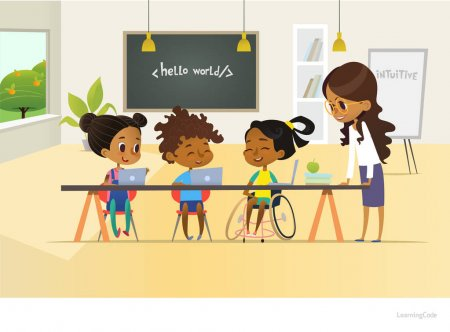 DYSCYPLINA W KLASIE.METODY I TECHNIKI INTERWENCJI.
Trochę statystyki...
Badania przeprowadzone w ramach projektu TALIS wskazują, że przeciętny polski nauczyciel 8% czasu lekcji poświęca na działania służące utrzymaniu dyscypliny w klasie(Hernik,2015).Jednocześnie według tych samych badań 19% nauczycieli nauczycieli szkół podstawowych, 17% nauczycieli szkół ponadpodstawowych zgadza się ze stwierdzeniem: "Tracę sporo czasu z powodu uczniów przeszkadzających w prowadzeniu lekcji"
Trudności z utrzymaniem dyscypliny szczególnie często odnotowują nauczyciele z krótkim stażem pracy i nauczyciele początkujący.
Dyscyplina w szkole to...
Ważna kategoria pedagogiczna, rozumiana z jednej strony jako problem różnej wagi niewłaściwych zachowań dzieci, a z drugiej-jako odpowiedź(reakcja)nauczycieli na te zachowania.
Wyniki badań przeprowadzonych wsród nauczycieli wykazały że, radzenie sobie z niewłasciwymi zachowaniami uczniów należy do znaczących i poważnych stresorów w zawodzie nauczyciela(Pyżalski, 2010).
Kluczowe problemy(obszary) związane z dyscypliną w szkole-jako dynamicznie funkconujący system
Problemy związane z uczniem.
Problemy związane z nauczycielem
Problemy związane ze szkołą
Problemy związane z rodzicami.
Problemy związane ze społeczeństwem.(DESWO, 1989)
Trochę danych...
Prowadzone w ostatnich latach badania dotyczące zachowań, naruszających dyscyplinę w klasie, z jakimi spotykają się nauczyciele, oraz analizujące częstotliwość ich występowania wykazują że dominują drobne naruszenia dyscypliny, takie jak:
-rozmowy, hałasowanie, spóźnienia, bierność, poszturchiwanie, przeszkadzanie innym 
Natomiast znacznie rzadziej występują zachowania które można uznać za poważne incydenty, takie jak:
-grożenie, niszczenie rzeczy, zachowania agresywne
(Pyżalski,2007,2010; Lemańska-Lewandowska, 2013)
Przyczyny, źródła oraz mechanizmy niewłaściwych zachowań uczniów
Pierangelo i Giuliani (2000) wymieniają osiem czynników, które mogą wpływać na ujawnianie się trudności w uczeniu się i zachowaniu uczniów. Wśród nich znajdują się: czynniki dydaktyczne(związane z uczeniem się), środowiskowe ,intelektualne, językowe, biologiczne, percepcyjne, psychologiczne i społeczne. W różnym stopniu wpływają one na powstawanie problemów związanych z zachowaniem uczniów, istotna jest również rola jaką czynniki te odgrywają.
Dreikurs (1967;por.McWhirter i in.,2008) proponuje pojęcie- celu niewłaściwego zachowania, bazujące na Adlerowskim modelu wyjaśniającym zachowania uczniów. Zgodnie z tym modelem, mechanizm, który kieruje niewłaściwym zachowaniem ucznia, opiera się na dążeniu ucznia do osiągnięcia przez niego jednego z czterech celów: zwrócenia na siebie uwagi, zdobycia władzy, dokonania zemsty lub potwierdzenia własnej bezsilności.
Metody dyscyplinowania uczniów
Każda z metod i technik interwencji stosowana przez nauczycieli na lekcjach  sprawdza się tylko w niektórych sytuacjach, ale niestety o żadnej nie możemy powiedzieć, że jest uniwersalna. Niemożliwe jest również połączenie ich w jedną spójną teorię. Wykorzystanie różnorodnych strategii interwencji w pracy z niewłaściwie zachowującym się uczniem prowadzi do wyłonienia chociażby jednej techniki, która pozwala wpłynąć na jego zachowanie. Im więcej metod i strategii interwencji zna nauczyciel, tym większe jest prawdopodobieństwo wybrania przez niego tej skutecznej - adekwatnej do zachowania ucznia i okoliczności strategii.
Planowanie działań dyscyplinarnych
W celu poprawienia zachowania uczniów, ich nauki i frekwencji w każdej szkole powinien być stworzony i wprowadzony spójny, całościowy plan działań dyscyplinarnych(Szefler, 2010). Program ten powinien koncentrować się na następujących elementach: 
-planowanym zwalczaniu destrukcyjnego zachowania uczniów
-systematycznym wykorzystaniu pochwał i nagród jako zachęty do właściwego zachowania się
-przyjęciu oficjalnego charakteru polityki dyscyplinarnej szkoły
-rosnących konsekwencjach związanych z łamanymi zasadami
-rzeczowych ingerencjach, korygujących zachowanie uczniów
wspieraniu pracy nauczyciela
Dyscyplina w klasie
Według Robertsona fundament zachowania dyscypliny i porządku na lekcji tkwi w nauczycielu-jego:
autorytecie
osobowości
umiejętnościach pedagogicznych
skuteczności w komunikowaniu się
Ważny jest początek...
Nauczyciel powinien od samego początku podjąć działania, które budują i wzmacniają jego autorytet, gdyż wtedy łatwiej jest zapanować nad klasą, a to w konsekwencji daje lepsze wyniki w nauczaniu i wychowaniu.
Nauczyciel na pierwszych lekcjach wzmacnia swój autorytet, jeżeli:
Jest pewny siebie i stanowczy
Jest spokojny i opanowany
Jest rygorystyczny, łagodnieje w miarę upływu czasu
Nie stosuje dowcipnej formy poleceń
Mówi krótko i rzeczowo
Mówi cicho i spokojnie, nigdy nie przekrzykuje wrzawy
Ustala zasady postępowania i konsekwentnie ich przestrzega
Zajmuje eksponowane miejsce w klasie, twarzą do uczniów
Przyjmuje postawę wyprostowaną, ale nie nazbyt sztywną
Swobodnie korzysta z przestrzeni w klasie
Nawiązuje kontakt wzrokowy z uczniami
Jest osobą decydującą w interakcji  z uczniem
Nie jest despotyczny łagodnie korzysta z posiadanej władzy
Pięciostopniowa procedura uczenia zachowania się uczniów
Sprick (1985) proponuje pięciostopniową procedurę wspierającą proces uczenia się sposobów zachowania w klasie podczas wykonywania różnych aktywności.
Krok 1:Skoncentruj na sobie uwagę wszystkich uczniów, zanim zaczniesz jakiekolwiek zajęcia.
Krok 2:Przedstaw każdą czynność i dokładnie opisz swoje oczekiwania dotyczące zachowania uczniów podczas tej czynności.
Krok 3:Zareaguj pozytywnie, kiedy uczniowie spełniają twoje oczekiwania.
Krok 4:Zareaguj natychmiast, kiedy uczniowie nie spełniają twoich oczekiwań.
Krok 5:Pod koniec każdych zajęć, powiedz uczniom w jakim stopniu zrealizowali twoje oczekiwania.
Tworzenie klasowych zasad
Pięć podstawowych reguł tworzenia zasad wspierających dyscyplinę w klasie:
Jasny komunikat
Pozytywny przekaz
Ograniczona liczba zasad
Wprowadzenie zasad ogólnych i zasad szczegółowych
Unikamy słów takich jak: zawsze, wszędzie, ciągle
Komunikacja niewerbalna
Levin i Nolan (2000 za Shirgley 1985)wskazują że poprzez opanowanie i zastosowanie niewerbalnej komunikacji w praktyce, nauczyciele są w stanie zatrzymać 40% niewłaściwych zachowań uczniów.  A oto kilka podstawowych technik:
Celowe ignorowanie niewłaściwego zachowania
Utrzymanie kontaktu wzrokowego
Wykorzystanie dystansu fizycznego
Technika znaków i sygnałów
Wtrącenie imienia jako delikatny komunikat werbalny
Chwalenie kolegi jako zachęta werbalna
Komunikacja werbalna
Omówienie zachowań ucznia naruszających dyscyplinę w klasie:
Oświadczenie jako delikatna metoda poinformowania ucznia o problemie
Aktywne słuchanie jako sposób komunikacji pomiędzy nauczycielem i uczniem 
Pytania wprost jako próba bezpośredniego ujawnienia celu działania ucznia.
Stanowczy nauczyciel
Nauczyciel przekazujący uczniowi w sposób stanowczy swoje oczekiwania co do wymaganego zachowania poprzez nakaz, powinien uwzględnić poniższe zalecenia(Wolfgang Ch., Benett B., Irvin J. 1999):
Stanąć blisko ucznia, nawiązując z nim kontakt wzrokowy.
Wypowiedzieć imię dziecka.
Komunikację wspomóc gestami.
Jeżeli jest to konieczne, dotknąć lub złapać go za ramię.
Słownie zażądać zaprzestania niewłaściwego zachowania.
Wskazać, co uczeń ma robić, a czego nie.
Określić konsekwencje, które nastąpią, jeśli zachowanie nie ulegnie zmianie.
Ustanawianie granic niewłaściwego zachowania
McKenzie proponuje czterostopniową metodę interwencji w sytuacjach kryzysowych w klasie:
Jasny komunikat jako jednoznaczne i dokładne oczekiwanie nauczyciela.
Procedura sprawdzająca jako prosta technika sprawdzająca zrozumienie komunikatu.
Technika przecięcia metoda kończąca interakcję.
Ochłonięcie pozwalająca obu stronom zachować kontrolę nad sytuacją.
Przygotowanie sali lekcyjnej do nauki
To w jaki sposób przygotowana i zorganizowana jest sala lekcyjna, nie pozostaje bez wpływu na osiągniecia i zachowanie uczniów. Elementy oraz czynniki na które należy zwrócić uwagę w sali lekcyjnej to: 
Hałas
Oświetlenie
Temperatura
Wystrój klasy
Pomoce naukowe
Rozmieszczenie przestrzenne(ławki, ciągi komunikacyjne nauczyciela)
Rozmieszczenie uczniów w klasie
Kształcenie i doskonalenie nauczycieli czyli-Gdzie jesteśmy i dokąd zmierzamy?
Formalny system kształcenia w opinii nauczycieli w niewystarczajacy sposób przygotowuje do pełnienia roli zawodowej, w szczególności zaś do wykonywania takich czynności jak: prowadzenie zebrań z rodzicami, utrzymanie dyscypliny w trakcie nauczania czy indywidualizacja pracy z uczniami(Prucha, 2006)
W ostatnich latach system doskonalenia zawodowego nauczycieli przechodził przemiany-założono, że doskonalenie będzie postrzegane jako proces, a nie jako jednorazowe szkolenie(Kołodziejczyk, 2012)
bibliografia
Kołodziejczyk, J.(2005)Dyscyplina w klasie.
Pyżalski,J., Kołodziejczyk, J.(2007)Dyscyplina w szkole a kompetencje nauczycieli.
Szefler ,B.(2004)Jak zapewnić dyscyplinę, ład i uwagę w klasie?